1
Il D.M. 1444 del 1968 è molto più derogabile di quanto si dica? L’esperienza del Comune di Verona
introduzione di Daniele Iselle, funzionario del Comune di Verona
22
Articolo 06 - Corrispondenza dei Tessuti Insediativi 
alla classificazione del DI n.1444/’68
1. Le disposizioni nazionali e regionali che richiamano o rimandano al Decreto Ministeriale 2 aprile 1968, n. 1444 “Limiti inderogabili di densità edilizia, di altezza, di distanza fra i fabbricati e rapporti massimi tra gli spazi destinati agli insediamenti residenziali e produttivi e spazi pubblici o riservati alle attività collettive, al verde pubblico o a parcheggi, da osservare ai fini della formazione dei nuovi strumenti urbanistici o della revisione di quelli esistenti, ai sensi dell'art. 17 della legge n. 765 del 1967” si applicano ai tessuti insediativi del PI in conformità con la seguente tabella di corrispondenza:
3
Piano degli interventi 
adottato nel 2011 
dal Comune di Verona
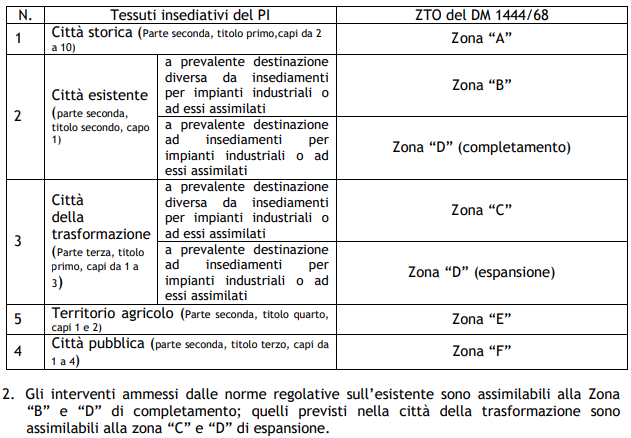 4
Il Pi operativo – le schede norma
5
PIANO DEGLI INTERVENTISCHEDA NORMA - EX OFFICINE ADIGE
REPERTORIO NORMATIVO PI
Indicazione altezze e distanze da edifici extra ambito
ORTOFOTO 2007
EX OFFICINE ADIGE
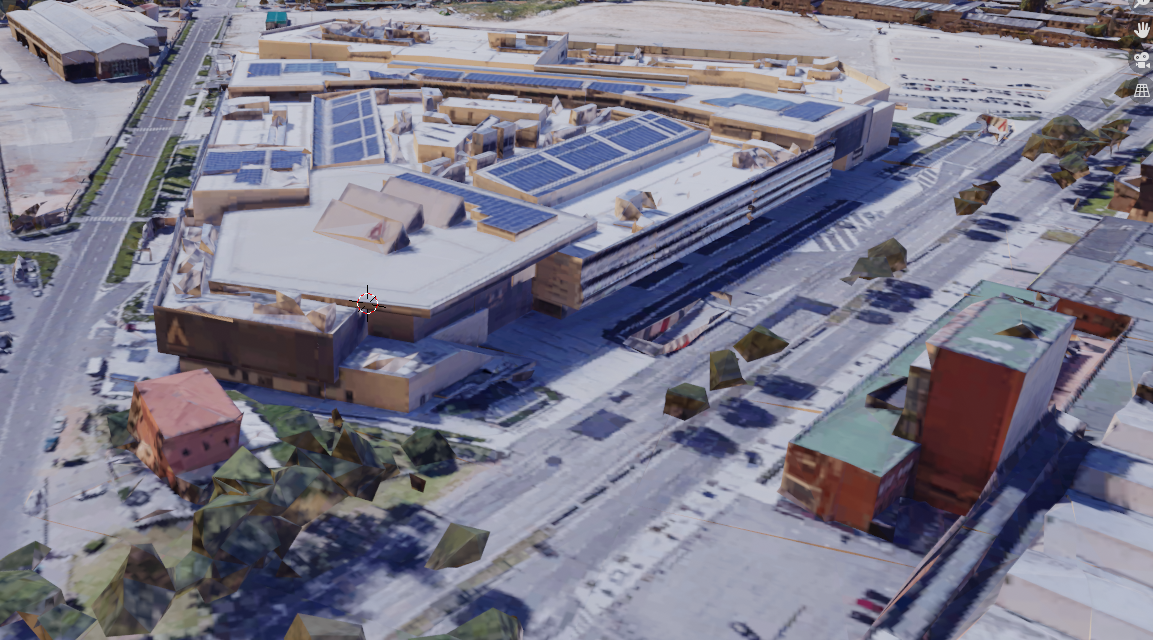 6
7
Variante n. 29 al PInuova correlazione
8
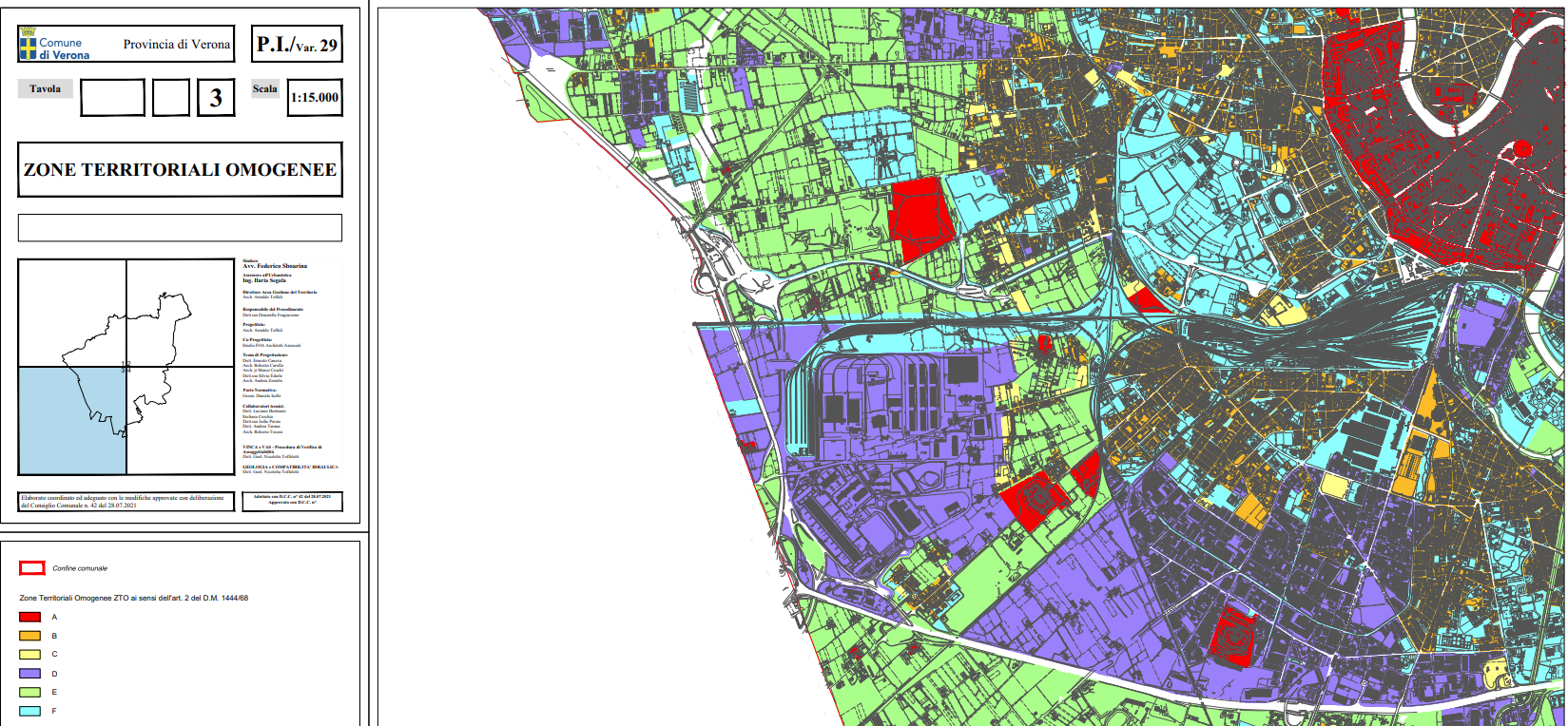 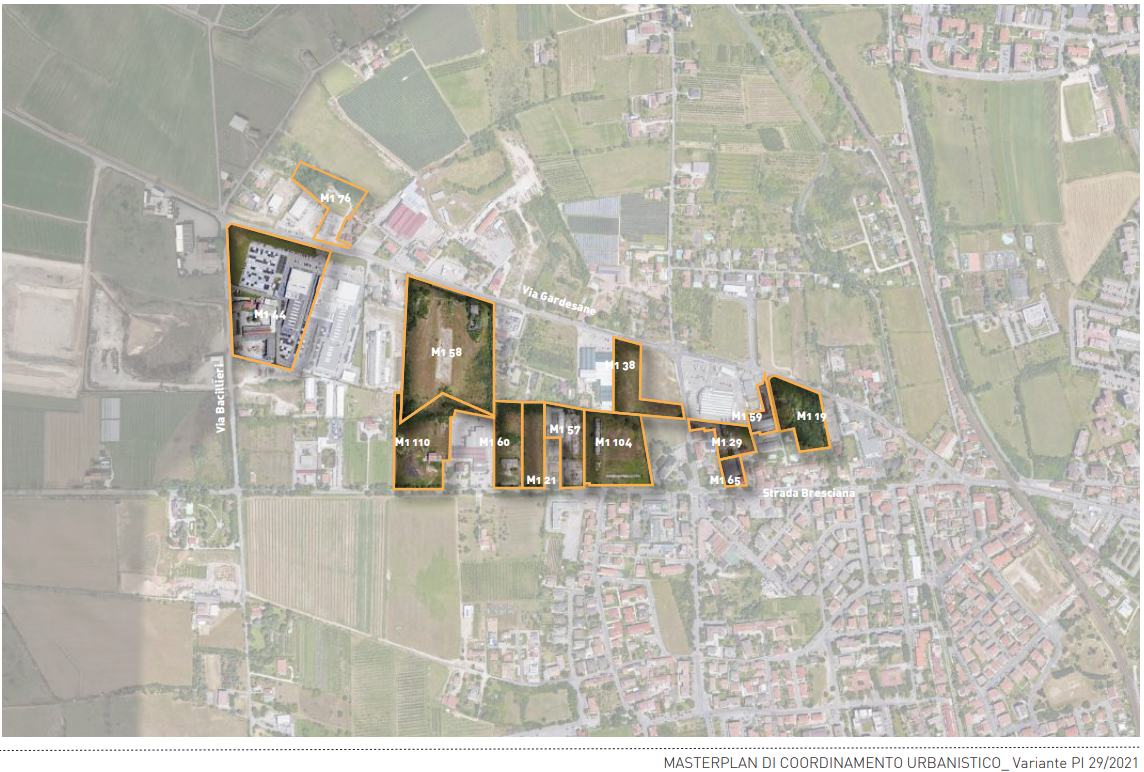 9
10
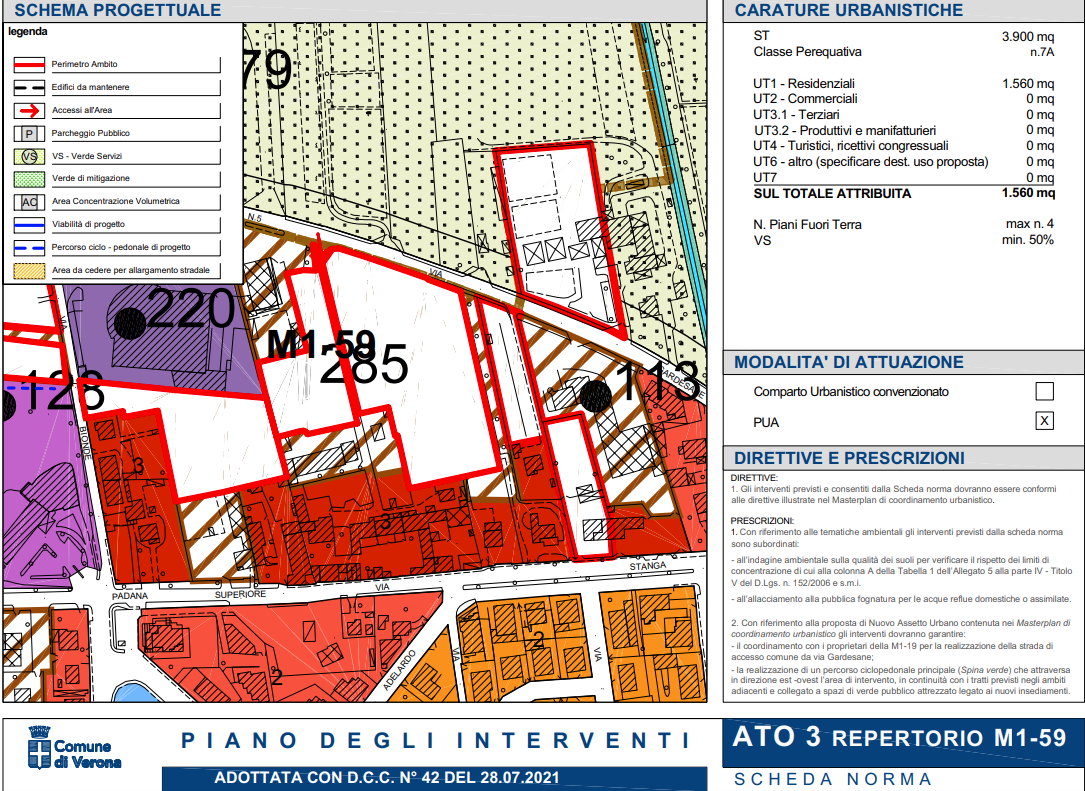